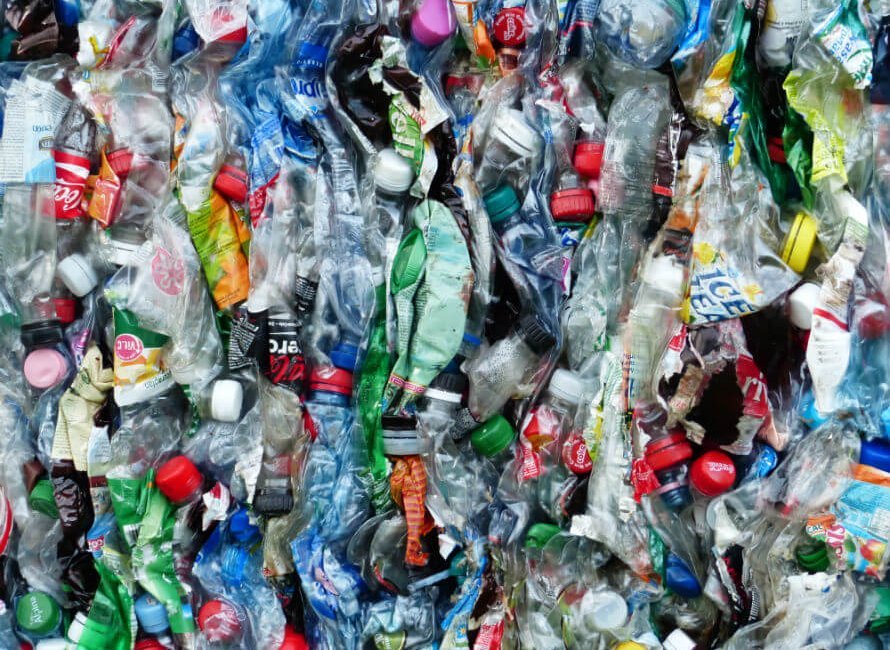 Put plastike-zašto?
Izradile: Lana Jakoubek i Barbara Barišić
				Voditeljica projekta: Sandra Halt-Ćuže
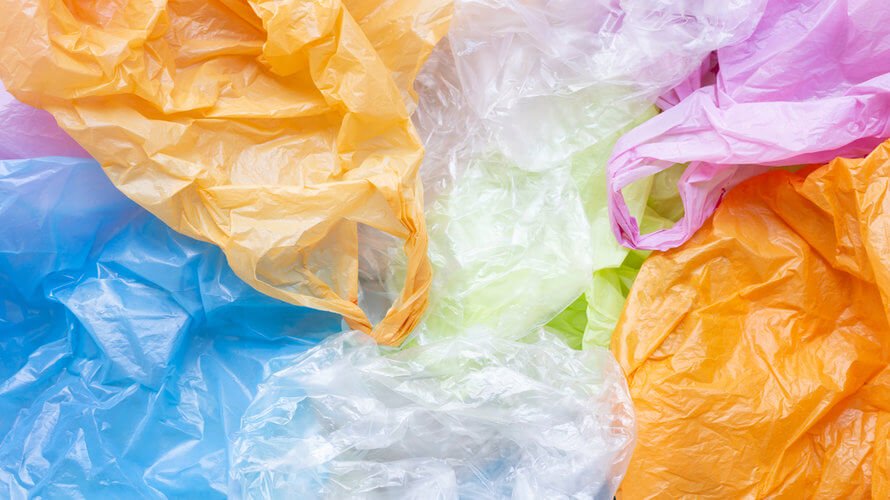 Ciljevi projekta
Potaknuti djecu i odrasle da čuvaju okoliš te da smanje korištenje plastičnih proizvoda
Izraditi nove proizvode od prikupljene ambalaže
Prikupiti maksimalnu količinu nepovratne plastične ambalaže...
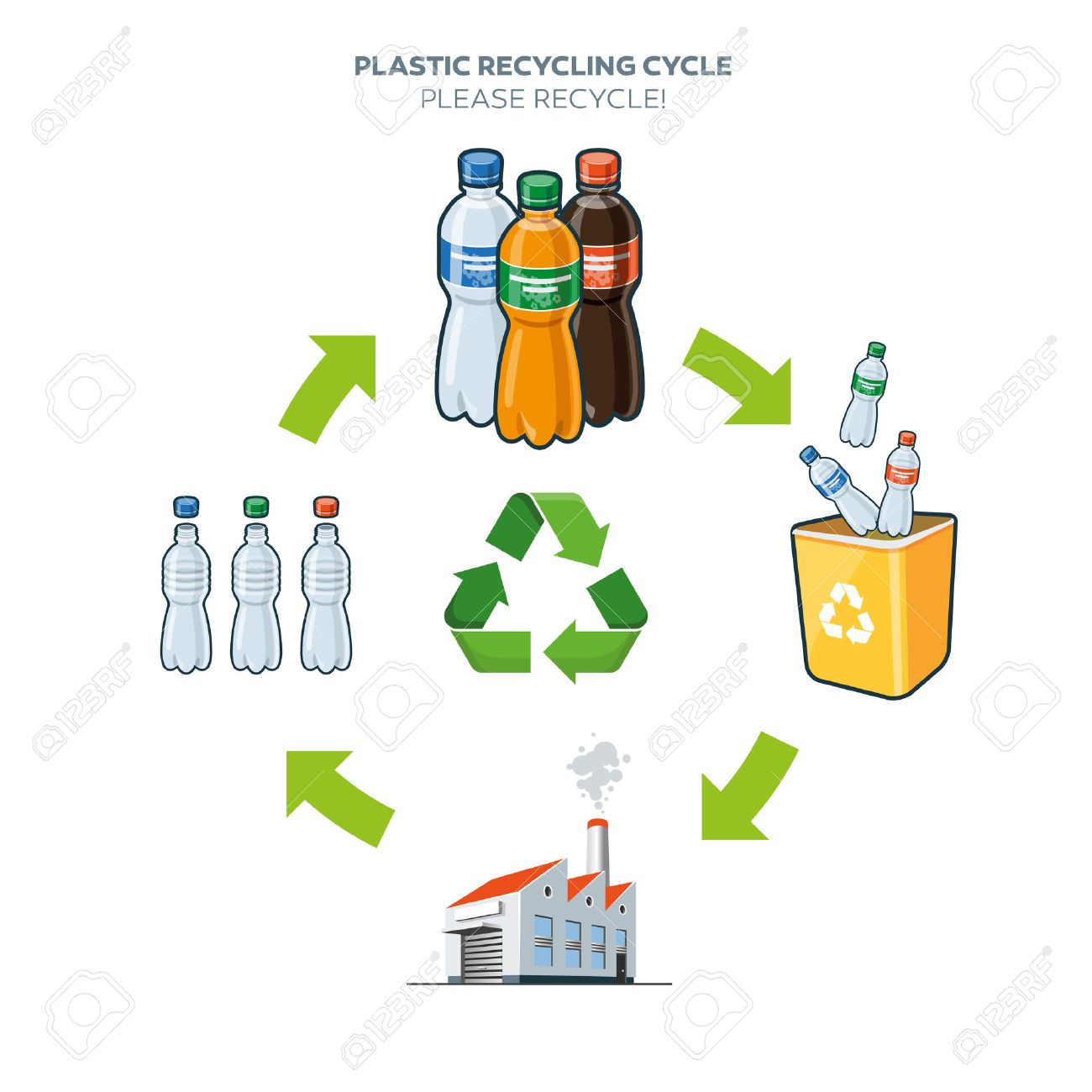 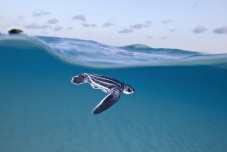 Održivi razvoj
Zadovoljavanje potreba naše generacije bez da ugrozimo potrebe budućih generacija
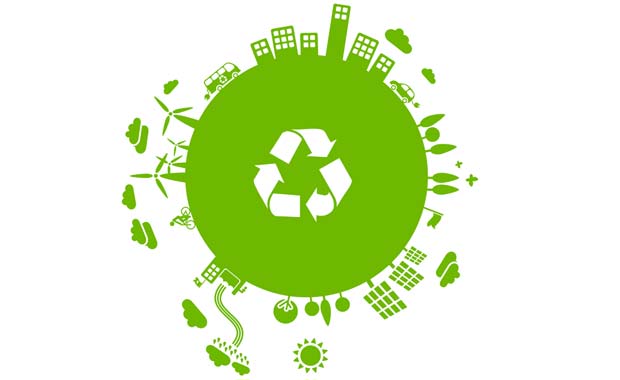 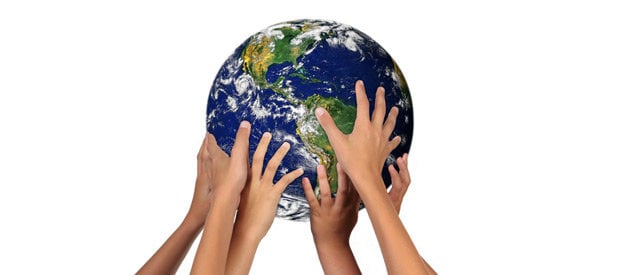 Što je recikliranje?
Recikliranje je ponovo korištenje svih materijala
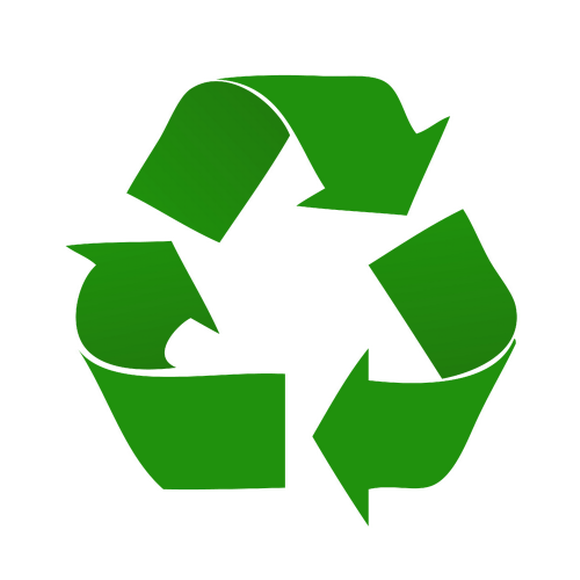 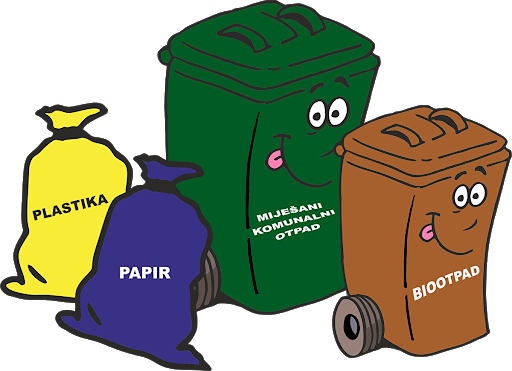 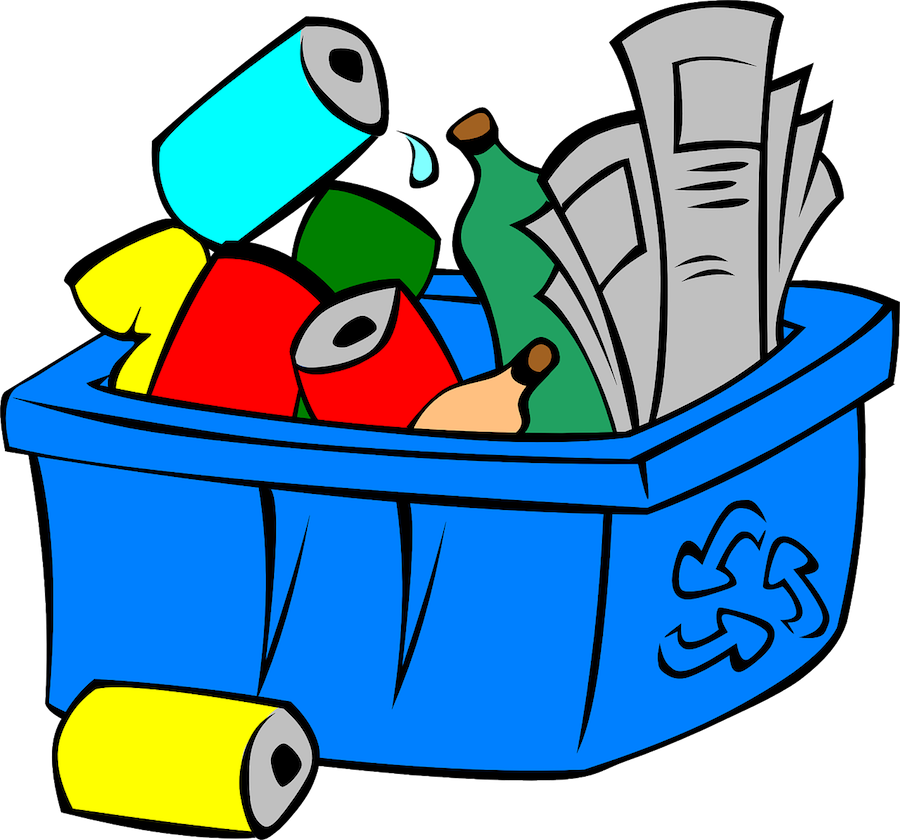 Problem plastike
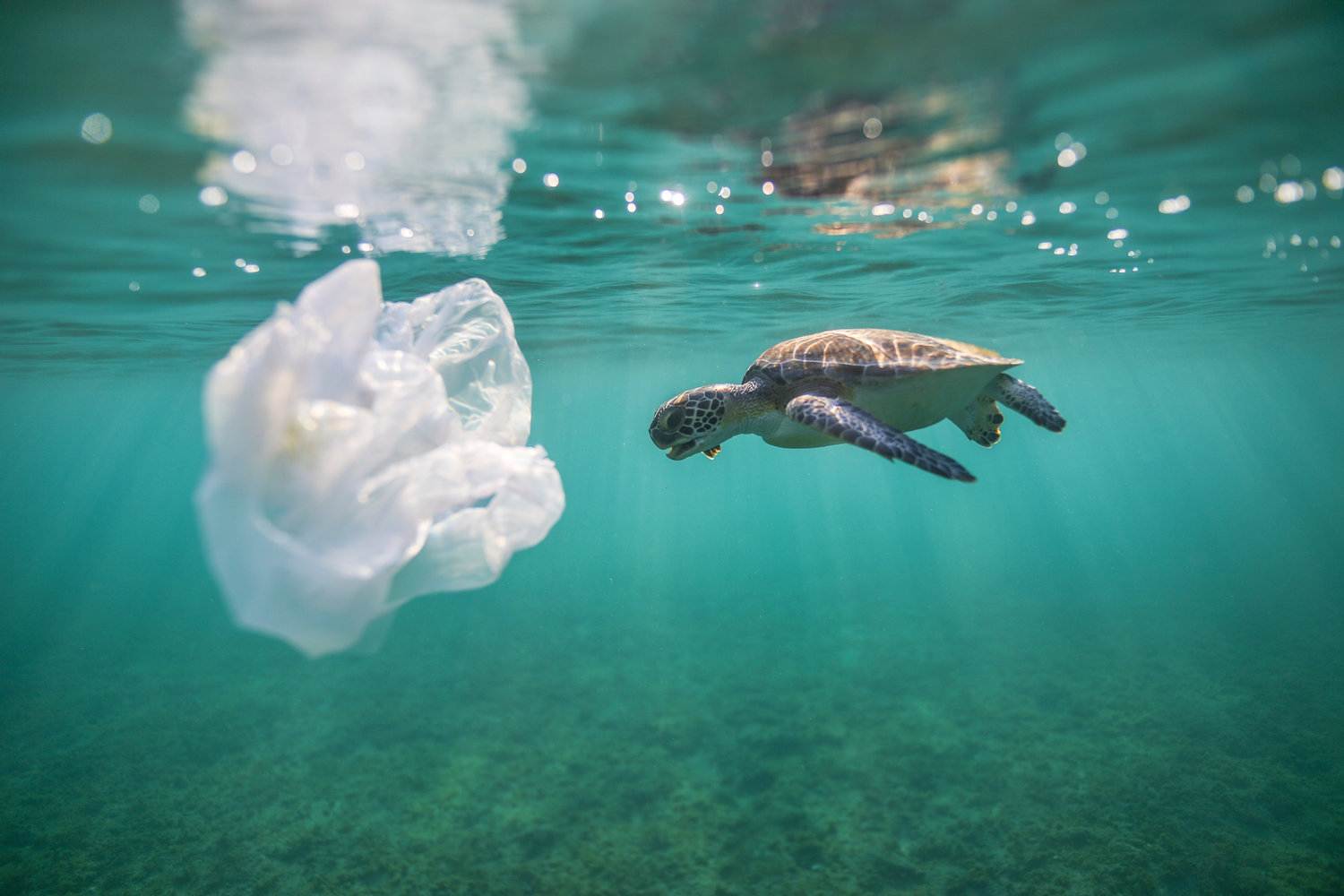 Ugrožava okoliš
Ugrožava staništa životinja i opstanak životinja
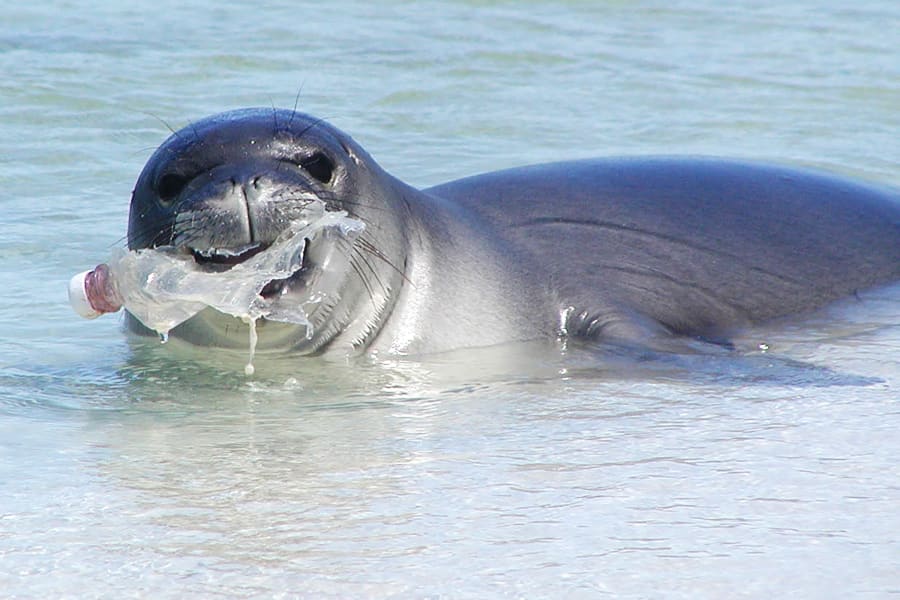 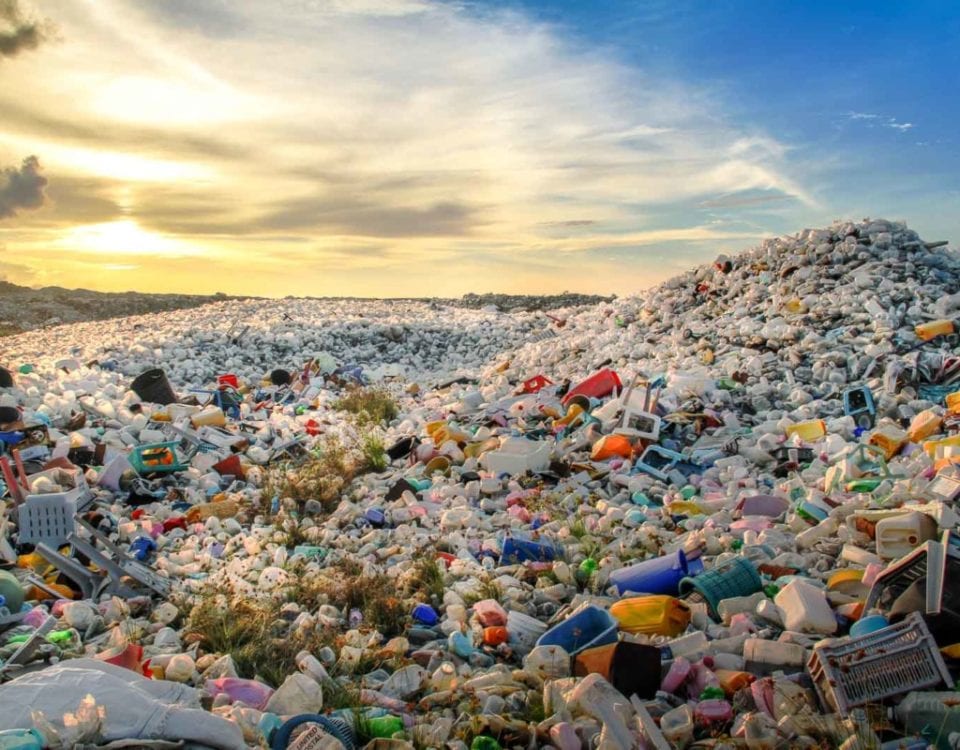 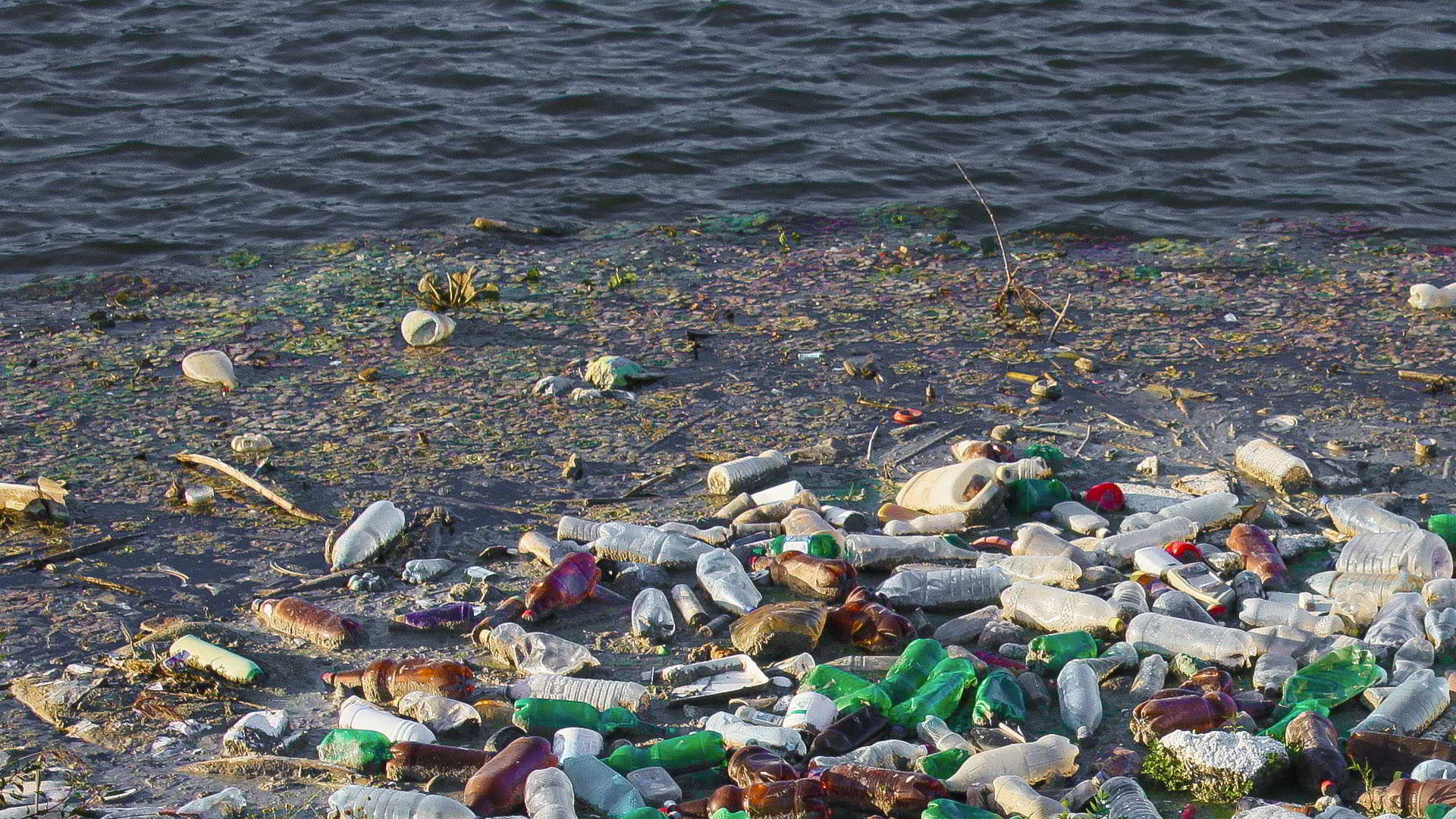 Naša mora 
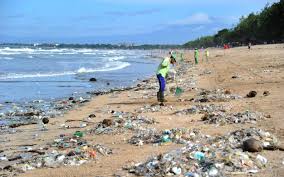 https://youtu.be/4ML6D8gnmtk
Otok Bali i problem sa plastikom
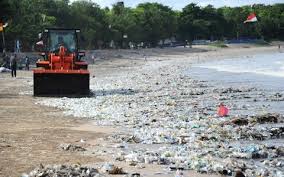 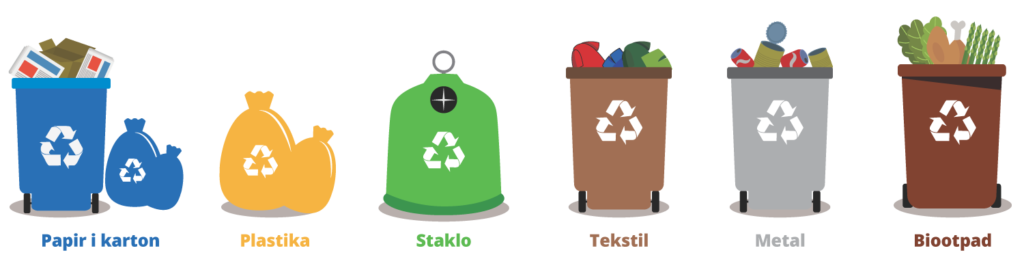 Što možemo učiniti?
Korištenje platnenih vrećica
Odvajanje otpada
Bacati otpad u za to predviđena mjesta, a ne u okoliš
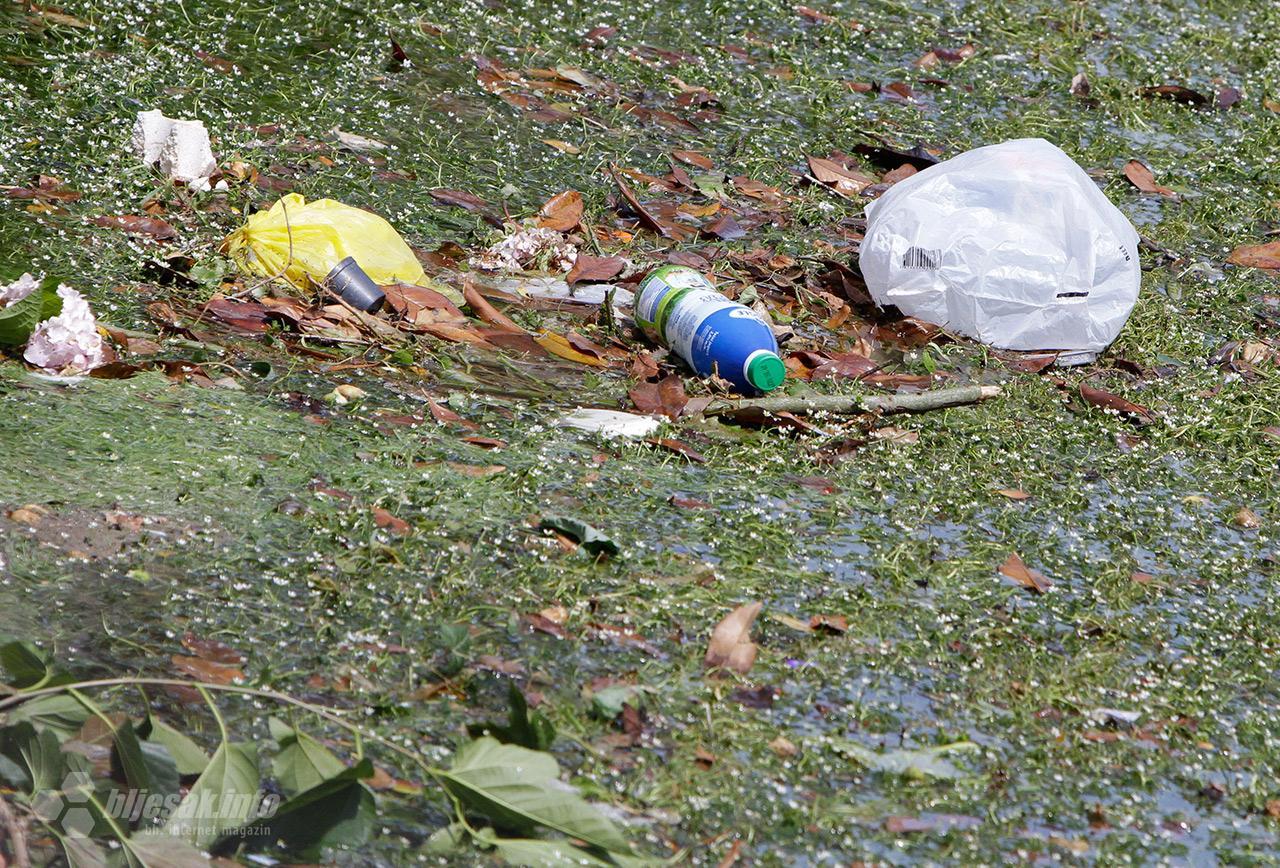 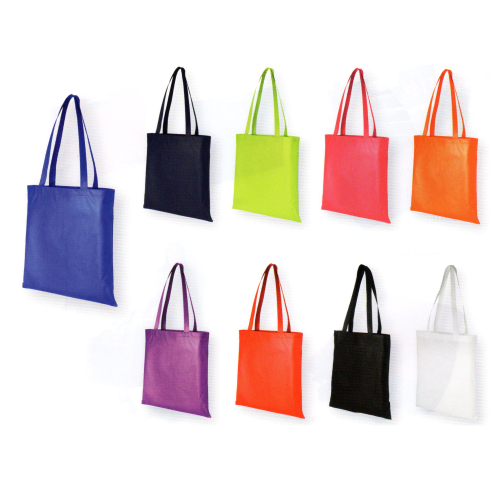 Priključite se našem projektu
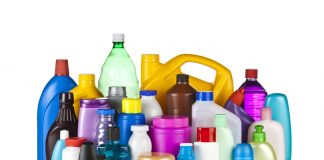 Prikupljajte plastičnu ambalažu
Crtajte i pišite o tome
Razgovarajte sa obitelji i poznanicima o tome
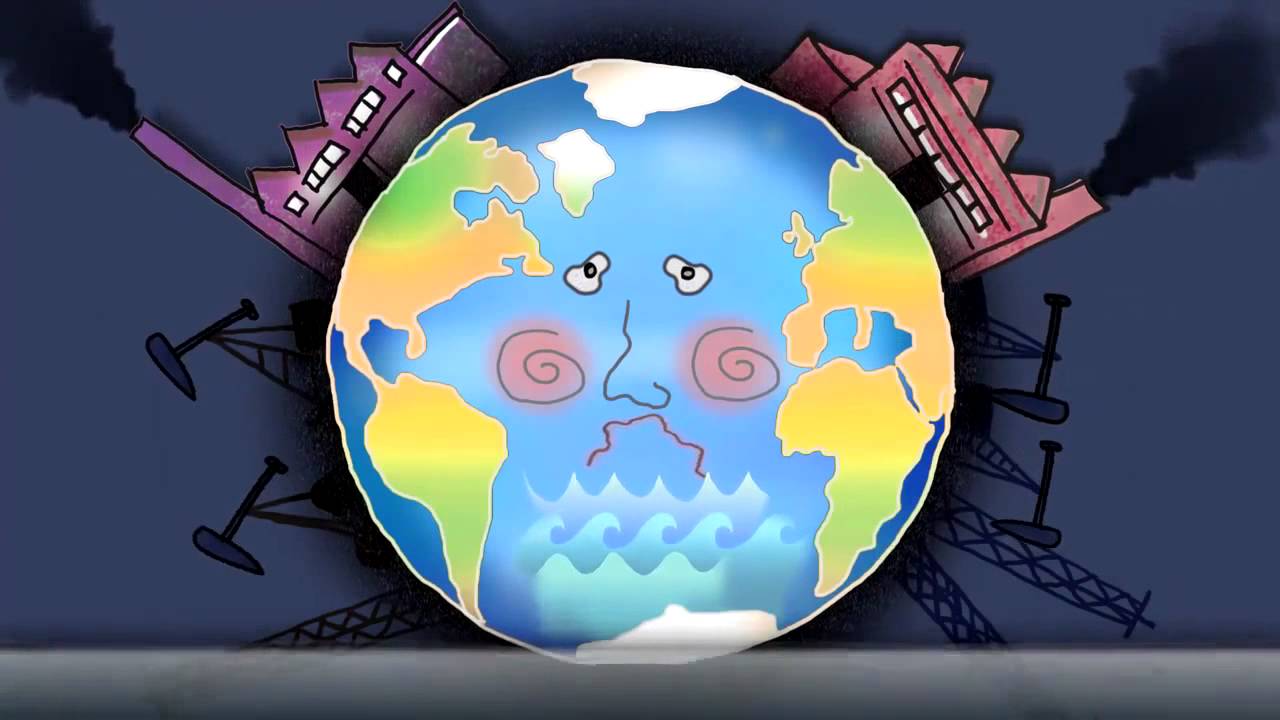 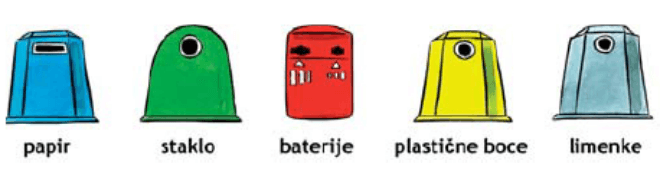